CBRFC Postmortem Analysis onJune 2010 flooding in UT and CO
Post-Mortem for June 6-10 flooding
Forecasts generally poor and under simulated for peak flows that occurred June 6-10, 2010 in northern Utah and western Colorado
General conditions leading into event:
Near normal/below normal snowpack and precipitation on June 1
Very cool May
Warm (but not record), moist air mass beginning June 5
Temperature forecasts generally good
SNOTEL sites in flooding catchments near average for this time of year  
Streamflow forecasts were almost uniformly too low 
What happened in the real world? 
What happened in the model world?
Temperature
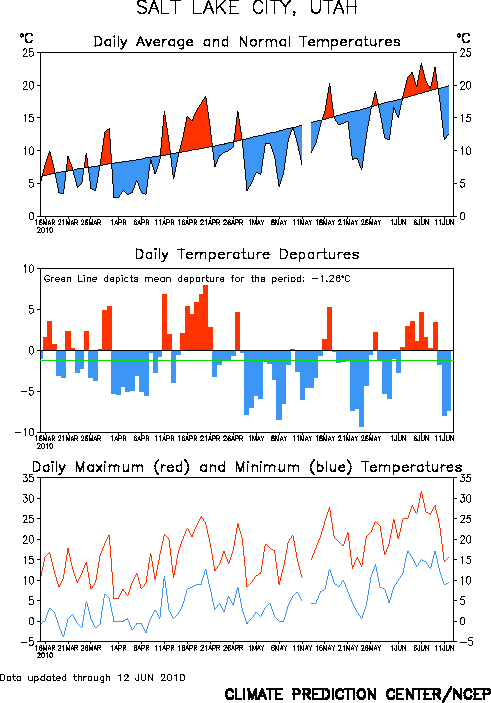 Recent local Temperatures
May was generally cool, delayed melt

First week in June was warm 




From 
NOAA CPC
A cool May
A warm week
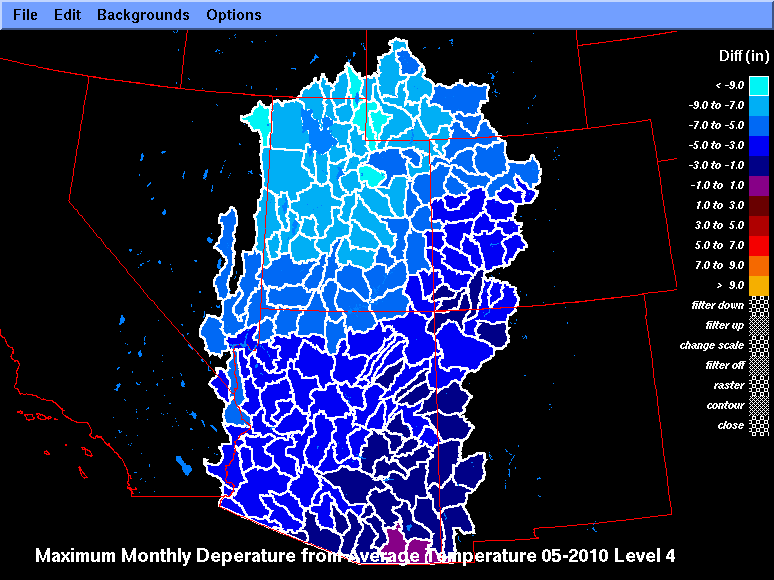 Snow
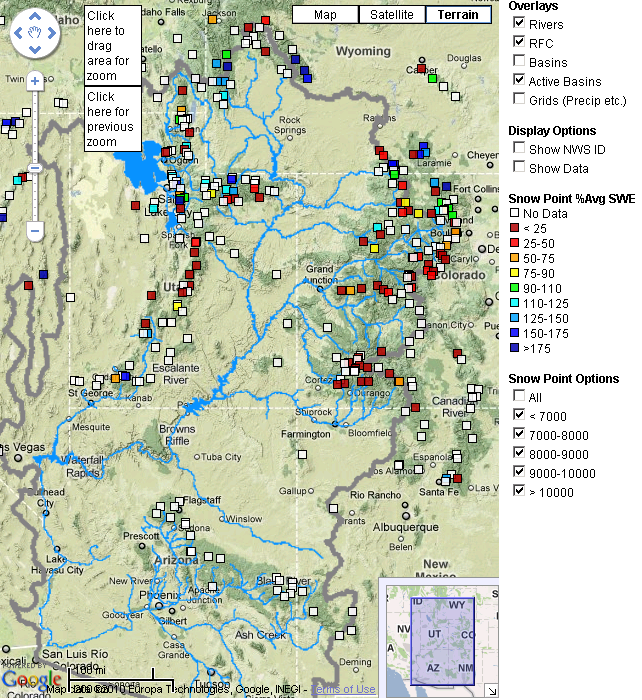 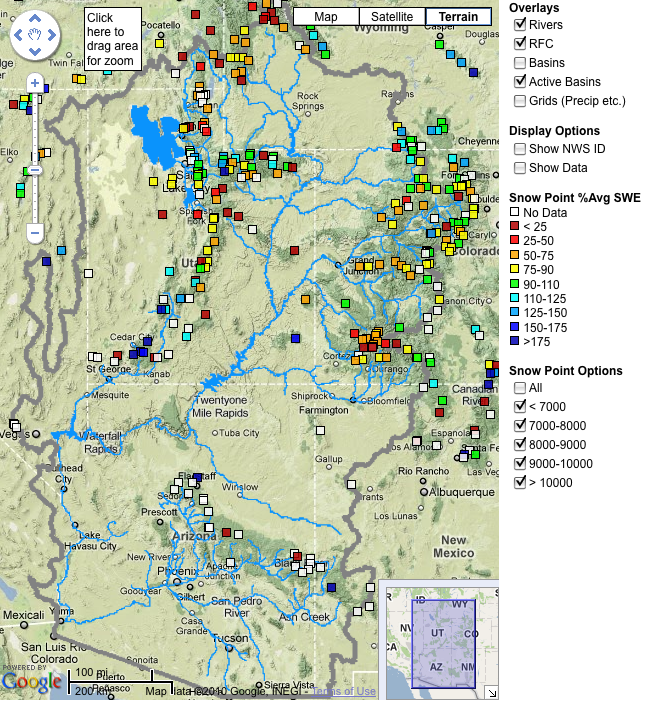 Snow:
May 6 (above)
June 4 (right)
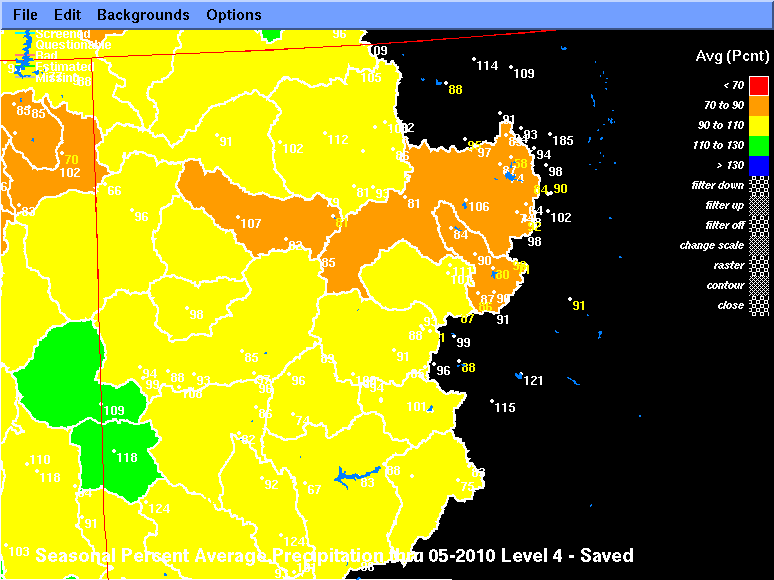 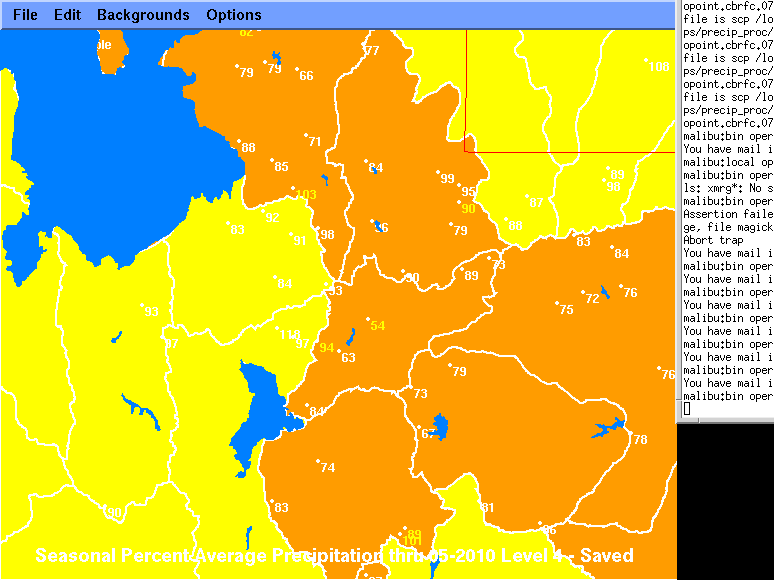 Streamflow Forecasts
Observations
Assumption that Peaks=f(snow volume)
Season volumes affected somewhat
Seen on:
Roaring Fork
Eagle
Uncompahgre (a little)
Granby (a little)
Yampa
Big/Little Cottonwood
Headwaters of Provo/Weber/Bear/Uinta streams
Did not affect
Gunnison/San Juan Rivers
Blue
Upper Green
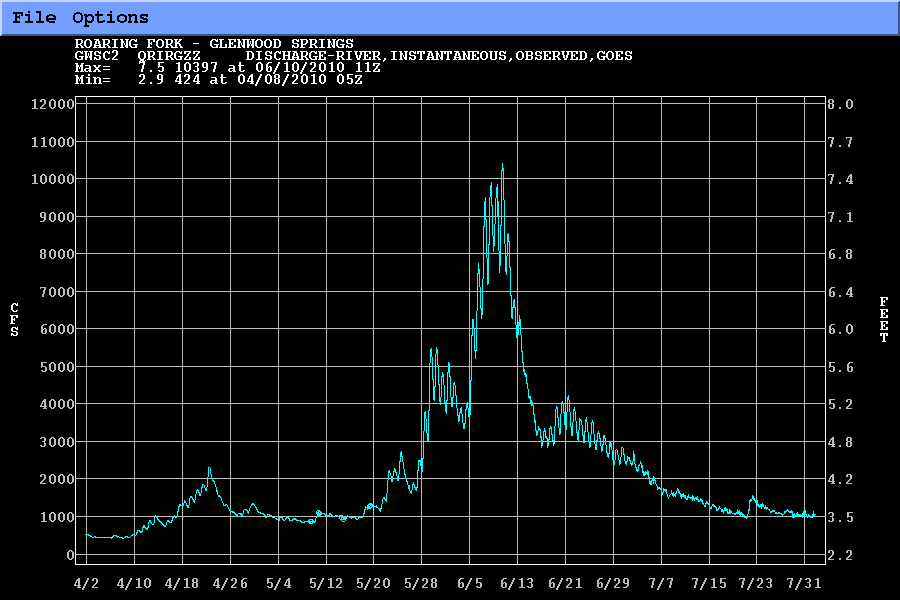 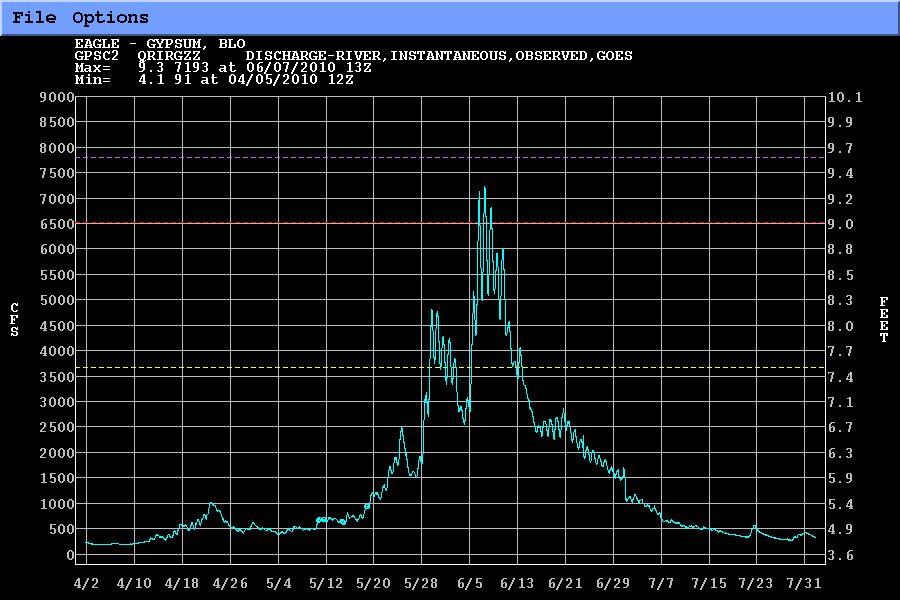 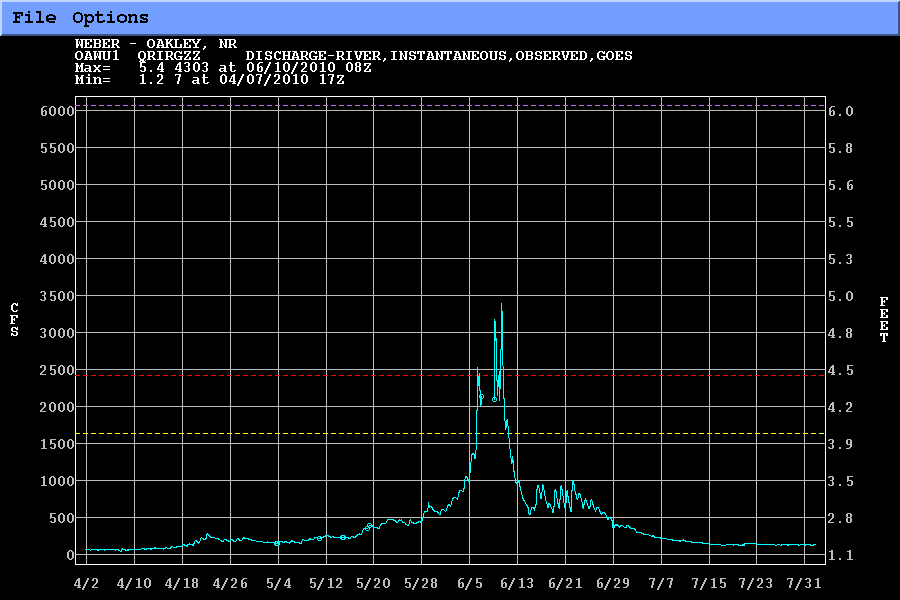 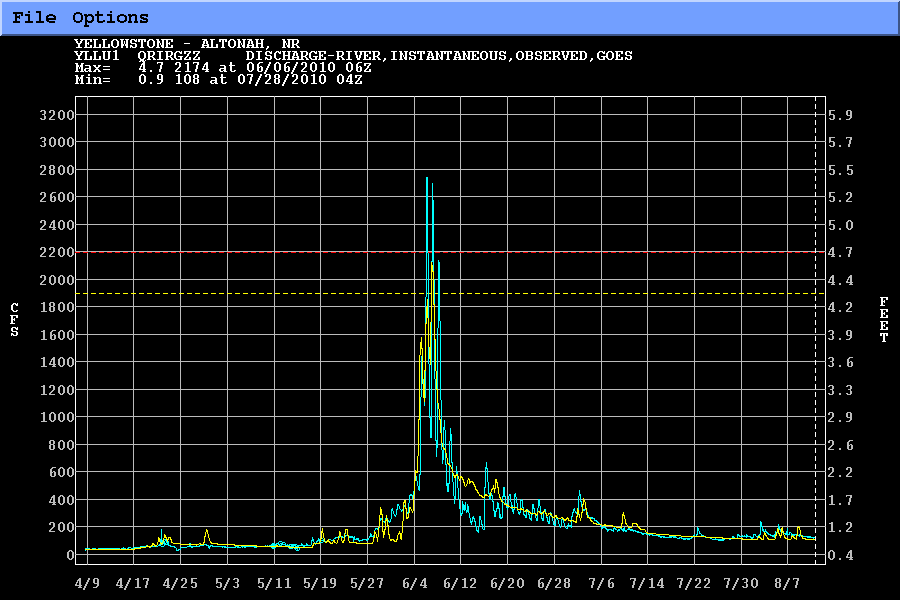 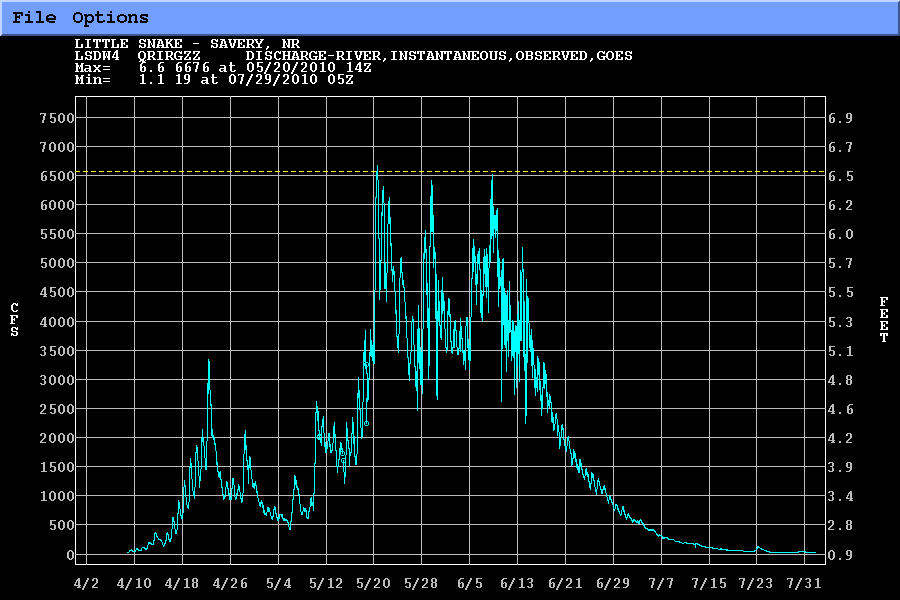 Streamflow Year Comparisons
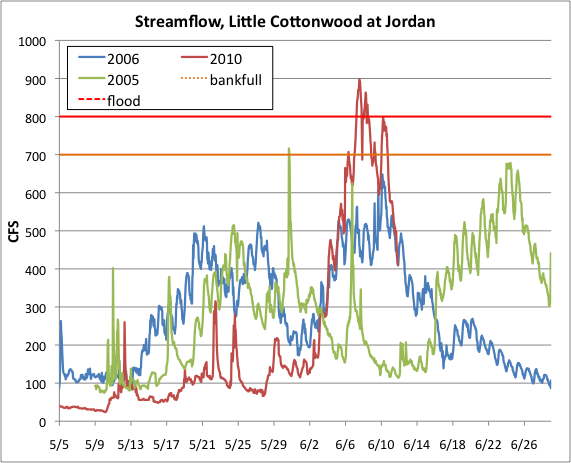 Both 2005 and 2006 had bigger snowpacks

Flow peaks in prior years occurred after lower snow was gone

In 2005 and 2006, imagine combining the two melt pulses into one – you’d get a flood!
2010
Rainfall
2005
2006
Little Cottonwood at Crestwood Parkflow forecasts under-simulated
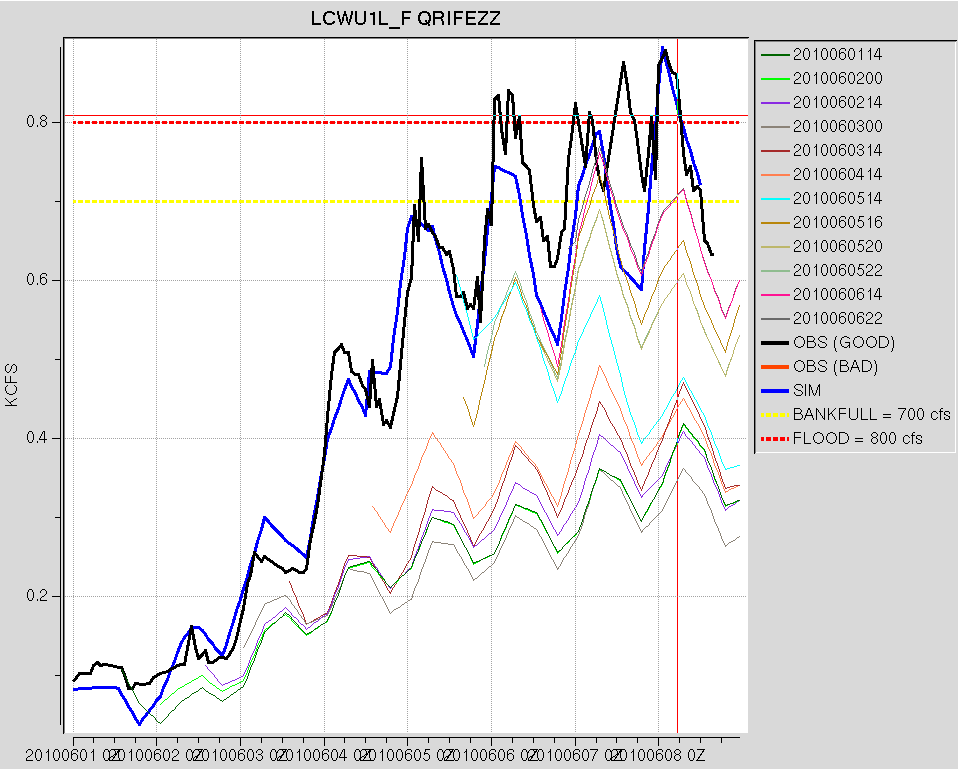 flood
bankfull
observed
forecasts
simulated
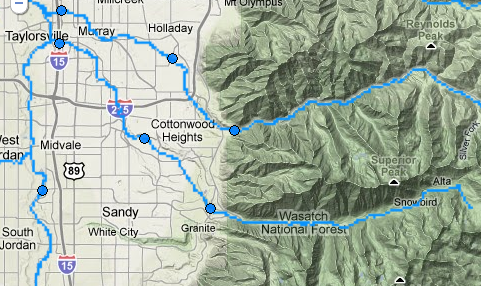 weekend
WFO Watches and warnings for Little Cottonwood (Cottonwood, Crestwood Park hydrograph shown)
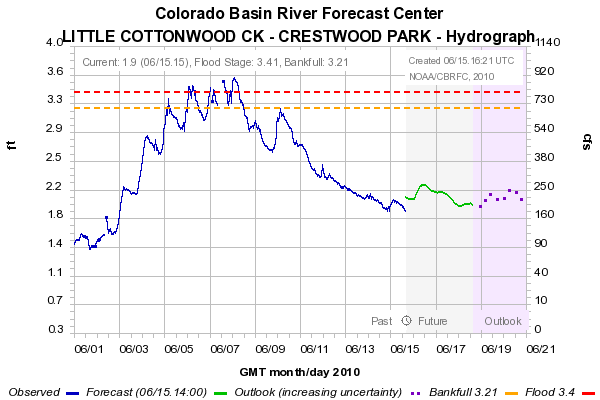 Flood Warning
543 PM MDT SUN JUN 6
Flood Watch
1132 AM MDT SUN JUN 6
Hydrologic Outlook (ESF)
330 PM MST SAT JUN 5
“FLOODING IS NOT ANTICIPATED”
weekend
Snotels in Cottonwoods
Mill-D North          (8960’, southwest face)
“middle”

Brighton                 (8750’, southeast face)
“middle”

Snowbird           (9640’, northeast face)
“high”
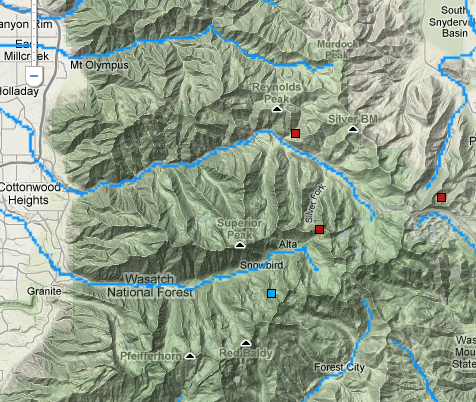 Mill-D North
Brighton
Snowbird
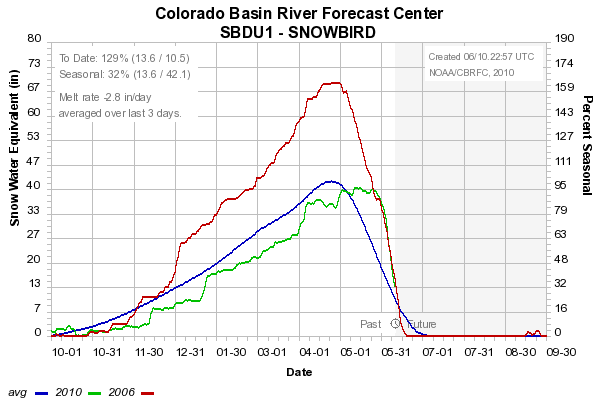 SWE in Cottonwoods
2006
Nearly identical melt!
Snowmelt rate extraordinarily large? (no)
Snowmelt extraordinarily late? (no)
2010
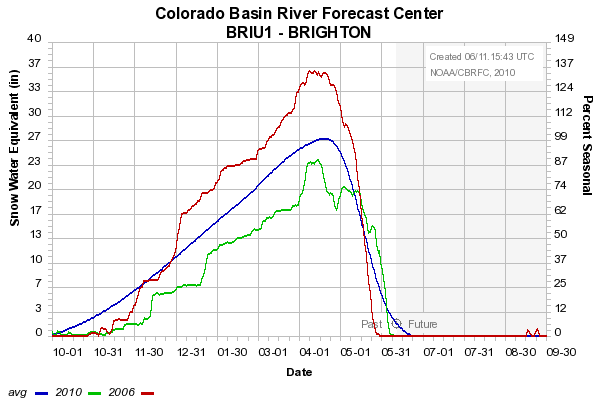 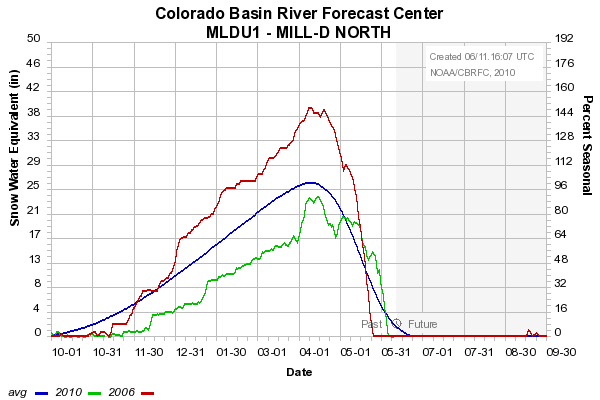 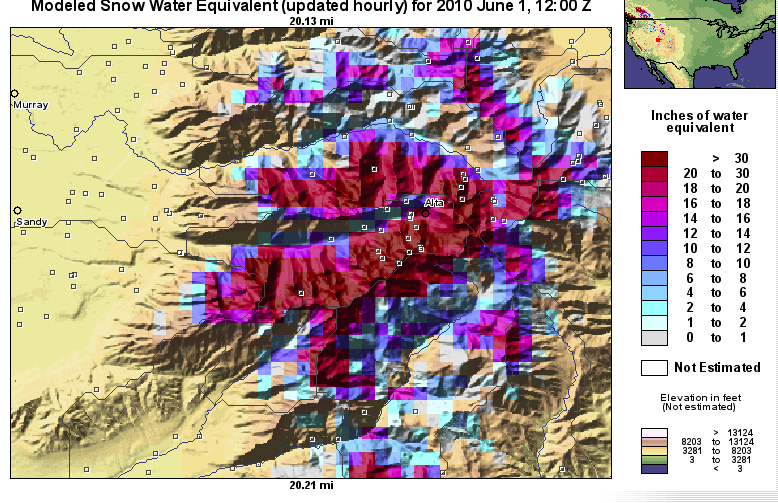 Snow Distribution – corroborates presence of lower elevation snow in 2010 at start of event
2010 June 1
2006 Snowbird SNOTEL trace almost identical to 2010 trace from June 1-10

However, NOHRSC indicates south facing slopes had already melted out in 2006
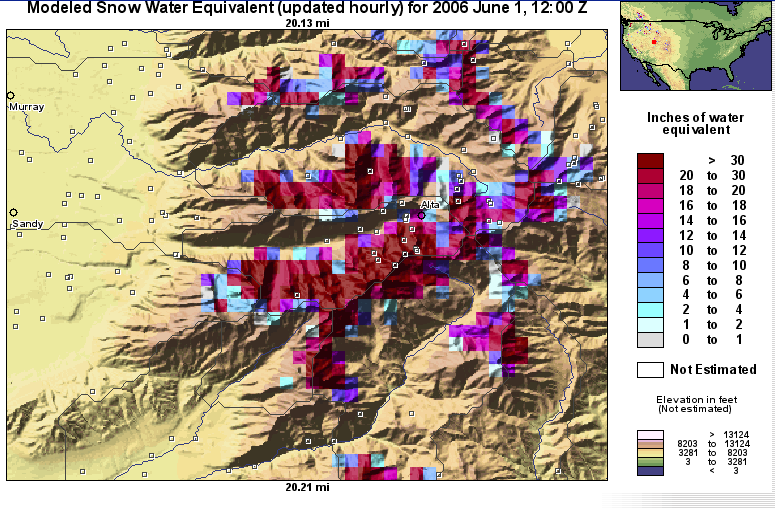 2006 June 1, for comparison
SWE melt comparison
Compared to 2005 and 2006:  2010 had less SWE, but melt was more synchronized
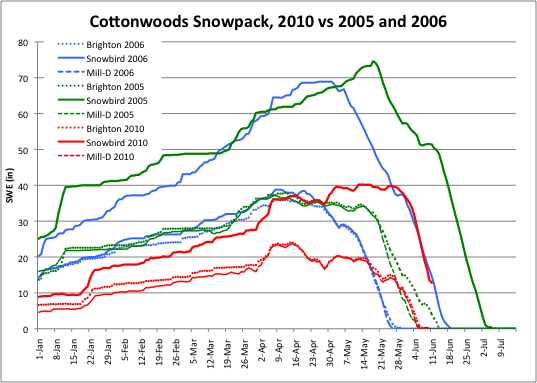 2006
2005
2010
Lower vs upper meltout
30 days
20 days
5 days
Little Cottonwood at Crestwood Park:  Temp. forecasts
Averaged over all elevation zones:  not bad!
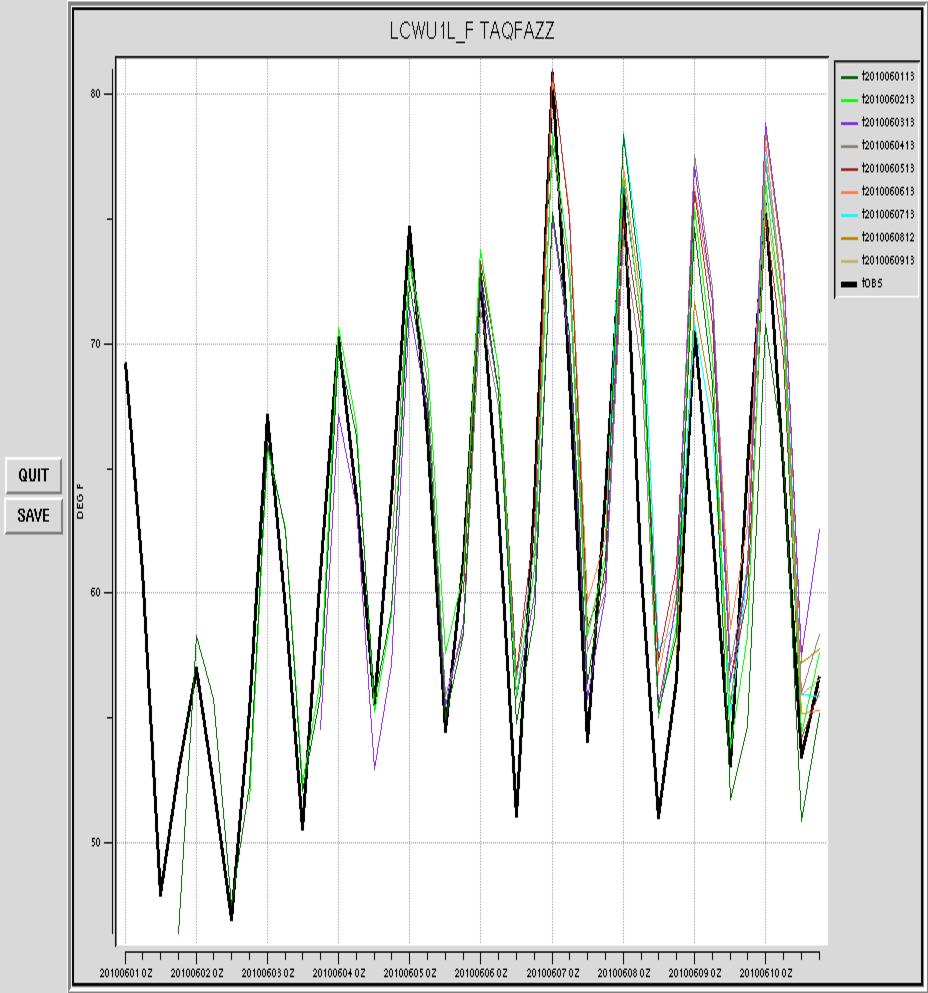 observed
forecasts
weekend
SWE/Snotel Comparison
June Snowmelt at Snowbird in 2006 & 2010 were similar, but in 2006, snow at lower elevations was gone – in 2010 there was synchronized, rapid melt at both elevations. 
What about May 2006, when both zones were also melting?  Melt rates were lower, particularly in upper zone (and flow response was smaller).
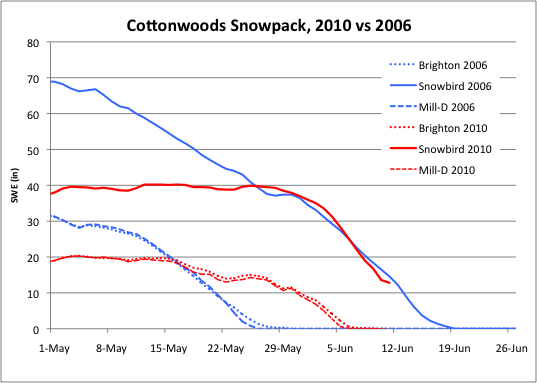 2006
2010
~1.5 in/day
2.5 to 3 in/day
~2 in/day
~1.8 in/day
What did the model think?
Model SWE at time of runoff was sufficient, and melt rates were close to observed rates
Overall shape of seasonal snowpack was good (compare to ~38’ peak at Snowbird)
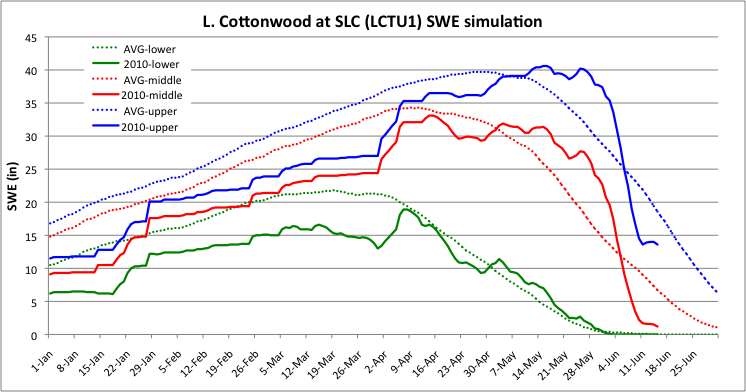 Jun 3-8
2.8 in/day
2.6 in/day
What did the model think?
Model soil was on pretty dry in upper and middle levels entering event, and stored water
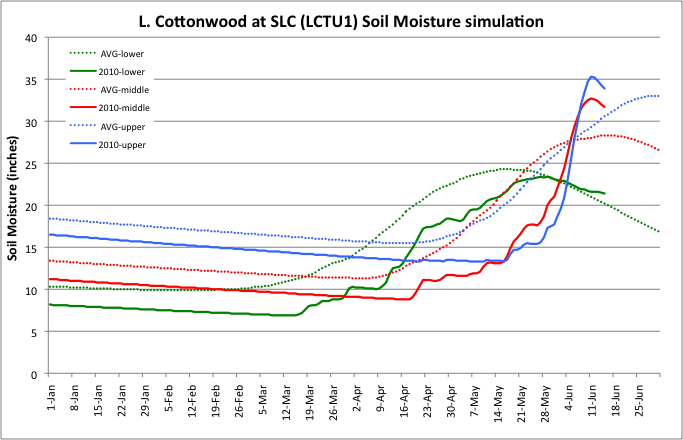 Jun 3-8
3-4 days melt
soaked up
lower
upper
Deficits in model soil filling
middle
Was the model right about soil moisture?
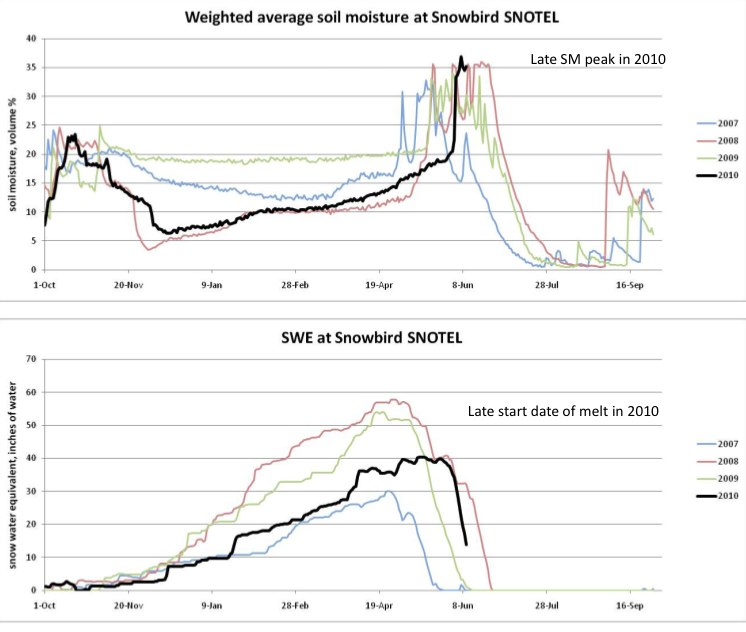 Partly right – 2010 was relatively dry
Partly wrong – throughout winter, SM steadily moved upward toward normal levels
In model, this recovery started late and didn’t get as far
3-4 days of melt went by before model really started generating runoff
SWE related mods?  LCTU1 (Cottonwood @ SLC)only melt factor was used
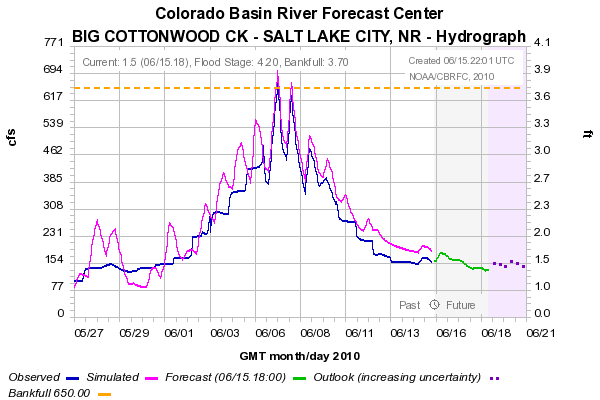 MFC 0.69
MFC 1.70
CFS
MFC 1.80  – deleted 6/7
MFC 2.35 – deleted 6/8, 6/10
MFC 1.47 – deleted 6/9
Note, appears we did only one soil water mod during May-June
Preliminary Thoughts (circa June 2010)
The snowmelt that drove the flooding was …
More rapid than normal
From more area than normal (both middle and high elevations; also south facing and north facing at the same time)

The cool May 2010 …
Delayed the melt of snow into June, holding lower elevation snow 
Atmospheric moisture effects contributed little during the event, but prior month of cool, relatively moist conditions may have helped it ripen 

CBRFC models under-simulated the streamflow response
Questions
Hypothesis #1: Existing model infrastructure not sufficient to capture this event.
H1A: Mismatch between real time and calibration precipitation and temperature input?
H1B: Insufficient model spatial distribution? E.g. Model differentiates elevation but not aspect.
H1C: Insufficient physics in (temperature index) snow model? 

Hypothesis #2: Existing observational infrastructure not sufficiently distributed in space to capture this event.
Tested by extending calibration dataset for Weber Basin through 2010 (Craig)
Result: did not significantly alter streamflow simuation
Tested by expanding number of “zones” in Weber Basin model to reflect aspect (Craig)
Result: Improved simulation somewhat but not dramatically
Possible Reasons
Possible Input errors
Precipitation
Temperature
Fixes for the future
However, running model in calibration mode showed similar errors
Show results
Known Snow-17 errors in anomalous  situations
Temperature index model
Melt of snow probably was atypical
Diurnal amplitude/SCE tells us something
Model is split by elevation zones not aspect
Significant melt in May in exposed areas
Delay of melt in colder, less exposed areas
North facing lower level melted at same time as south facing high level?
Preliminary re-calibration results not much help
Added more zones
Made sac-sma more responsive
Similar errors in other years
Areas of Study
Areal Extent updates
Incorporate Snow Cover Extent into model
Improvements to the Snow model
Pursue alternatives to SNOW-17
Distributed models
Finer scale modeling may be the only answer
Late melt = flooding potential